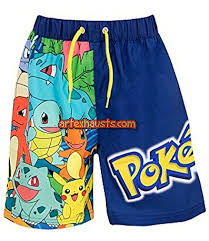 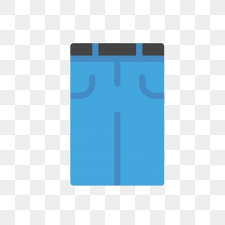 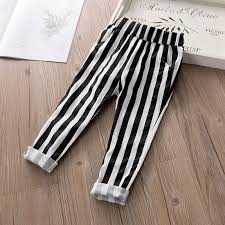 فيدو تعليمي لارتداء وخلع السروال
ابتكار وسائل تعليمية جديدة
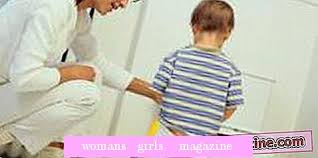 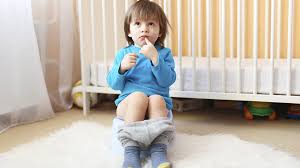 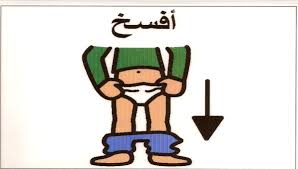 تابع درس السروال الفضفاض
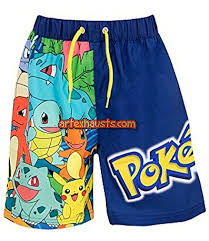 خطوات خلع السروال المفكوك
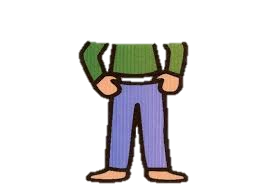 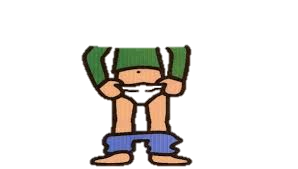 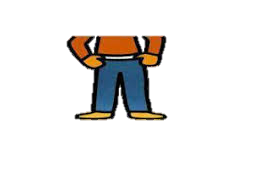 لون السروال بلون جميل
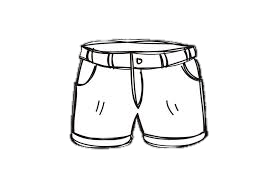 التعرف على أنواع السراويل
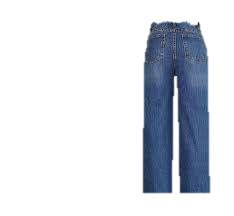 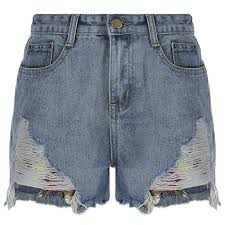